Consensus Introduction to Byzantine Fault Tolerance Problems
Jiasun Li
Consensus algorithm (simplified)
New transactions are broadcast to all nodes
Each node collects new transactions into a block
In each round a random node gets to broadcast its block
Other nodes accept the block only if all transactions in it are valid (unspent, valid signatures)
Nodes express their acceptance of the block by including its hash in the next block they create
Consensus protocols
Byzantine generals Problem
Two generals problem
Agreement/broadcasting problem; State-machine replication

Nakamoto consensus
pBFT: practical Byzantine Fault tolerance protocol
HotStuff (Libra-BFT/Diem)
Tendermint, etc. (Cosmos, Substrate, Polkadot)
Byzantine generals Problem
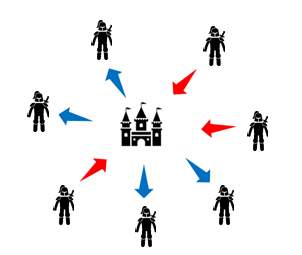 Two generals problem
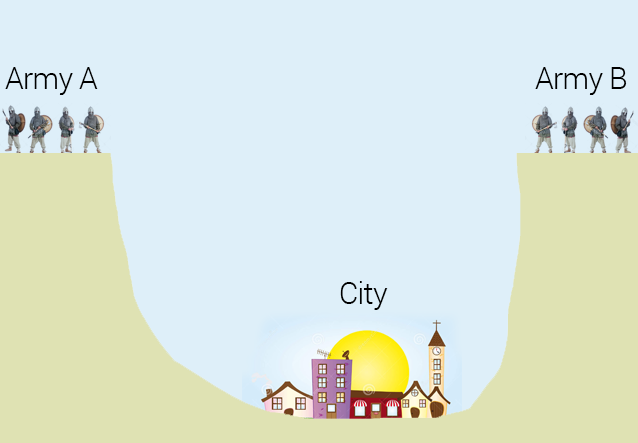 Higher-order belief/knowledge
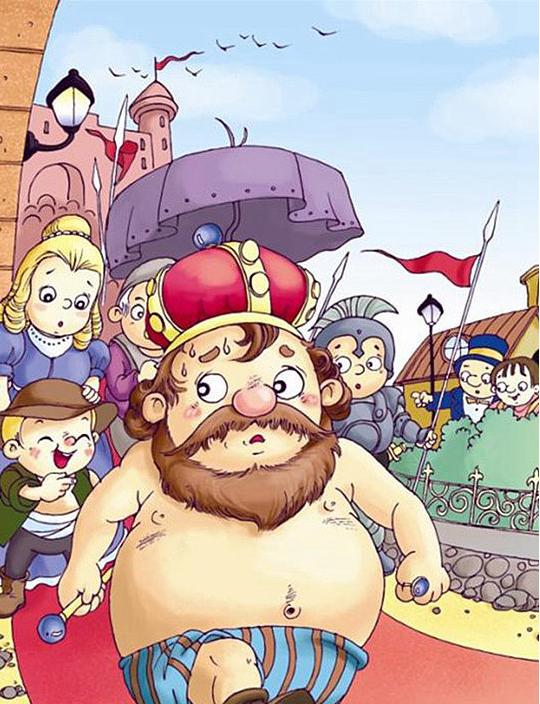 Higher-order belief/knowledge
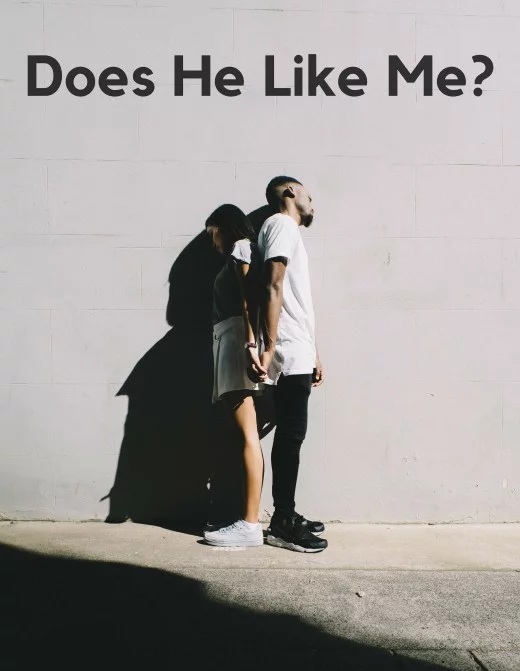 Higher-order belief/knowledge
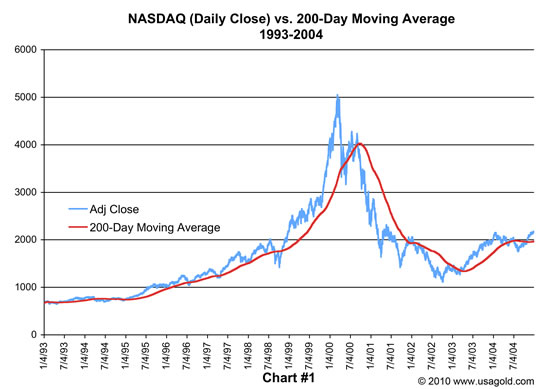 The problem
Examples
Communication model
Source: Decentralized Thoughts by Ittai Abraham adapting DLS88 (somehow differs from DLS88 from my reading…)
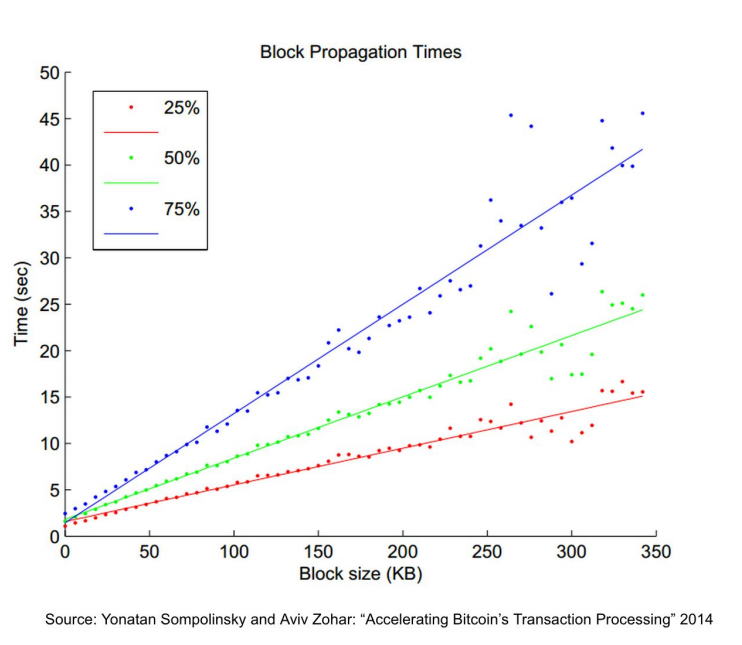 Fault Models
Some possibility/impossibility results
Synchrony
f<n: f+1 rounds of communication
Recent BFT development in Blockchain
Tendermint (Buchman, 2016)
BFT in the Age of Blockchains
Casper (Buterin and Griffith 2017)
Casper the Friendly Finality Gadget 
Hot-Stuff (AGM 2018)
Hot-Stuff the Linear One-Message BFT Devil
BFT Consensus
Libra-BFT
Adaption of HotStuff
My understanding: marrying BFT and NC
Libra (Diem)
A “stablecoin” solution
Like MakerDAO, Tether, GUSD, USDC, etc.
(so far) a permissioned system with 21 nodes
Folded last year
Moving onto Aptos
An Economic Model of Consensus on Distributed Ledgers
Hanna Halaburda, NYU Stern 
Zhiguo He, Chicago Booth and NBER 
Jiasun Li, George Mason
Byzantine Fault Tolerance (BFT) in blockchains
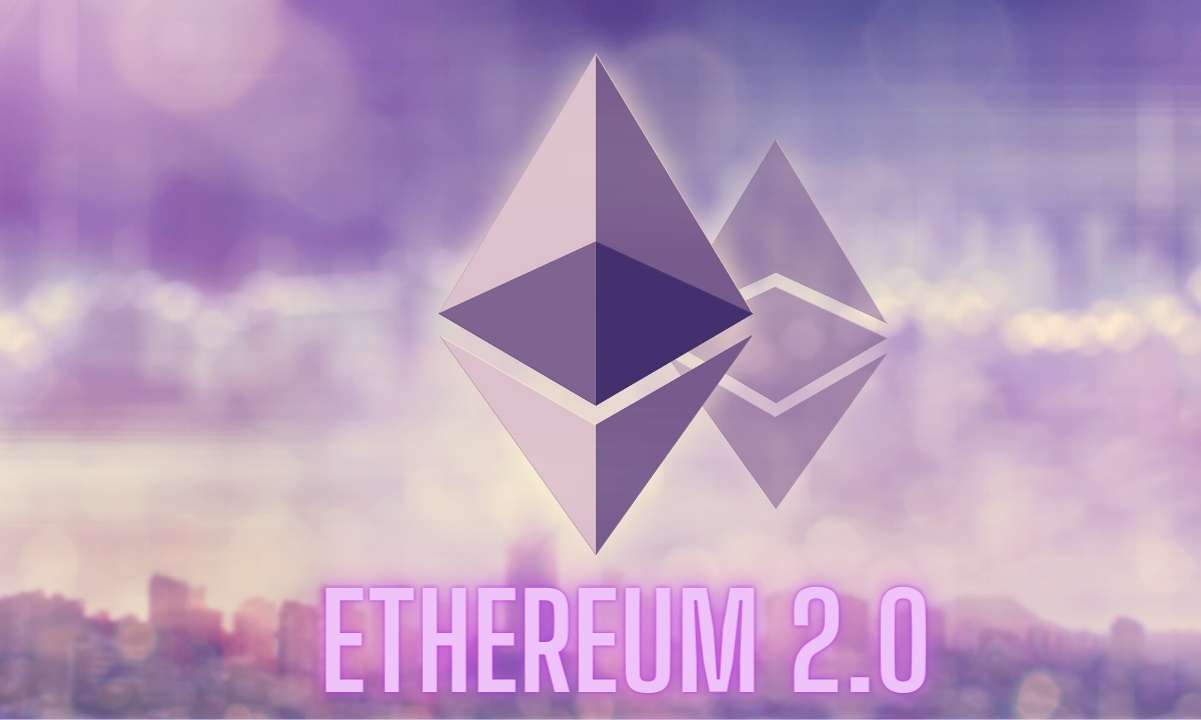 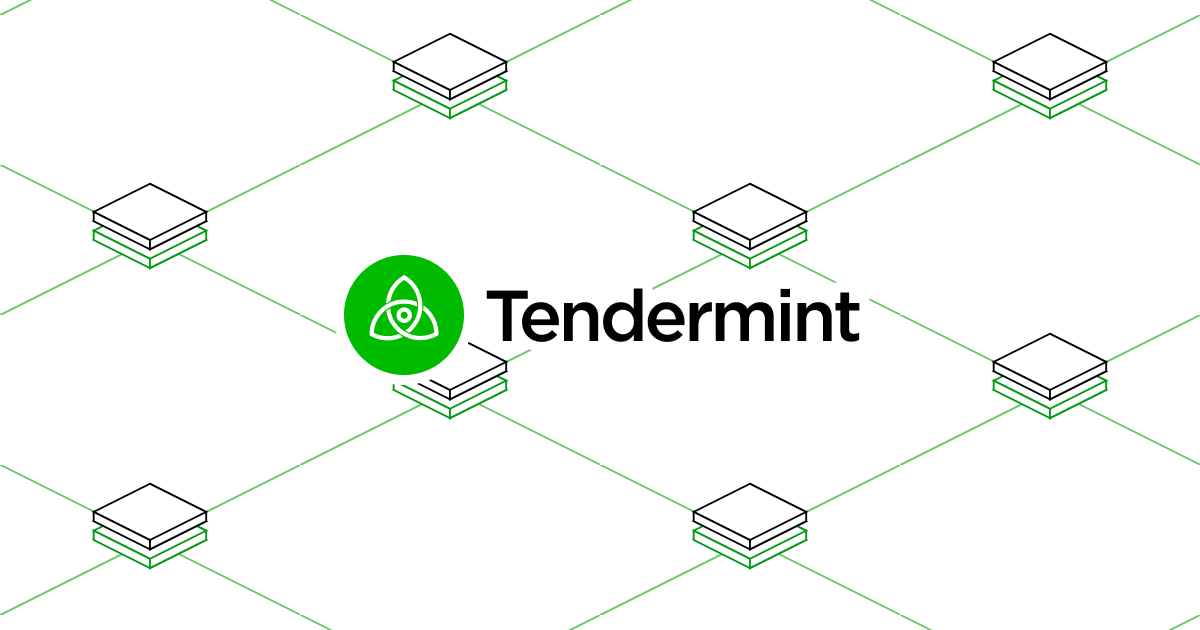 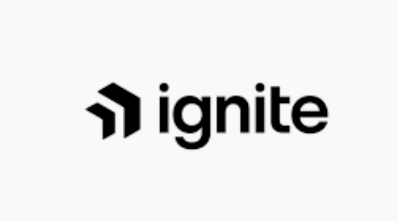 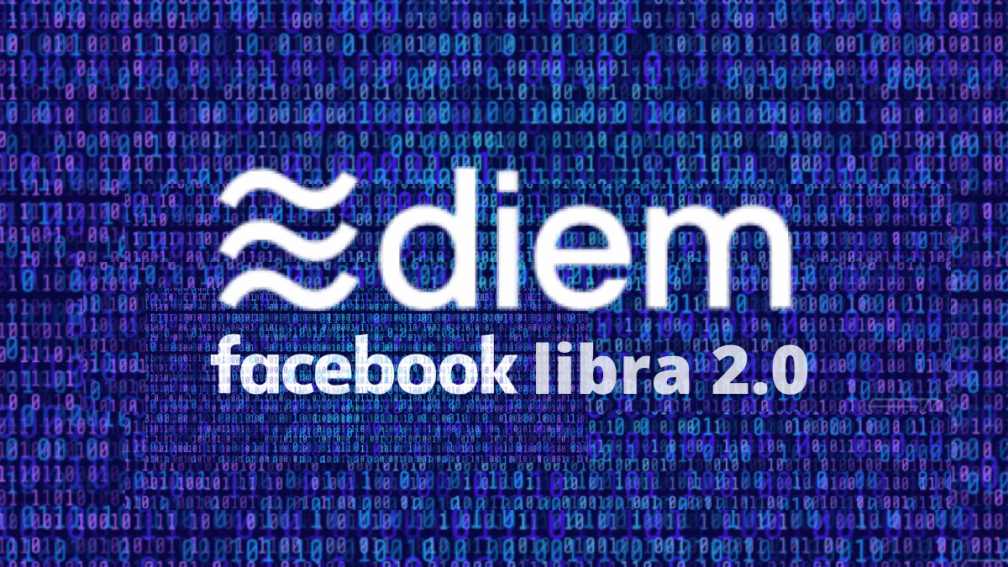 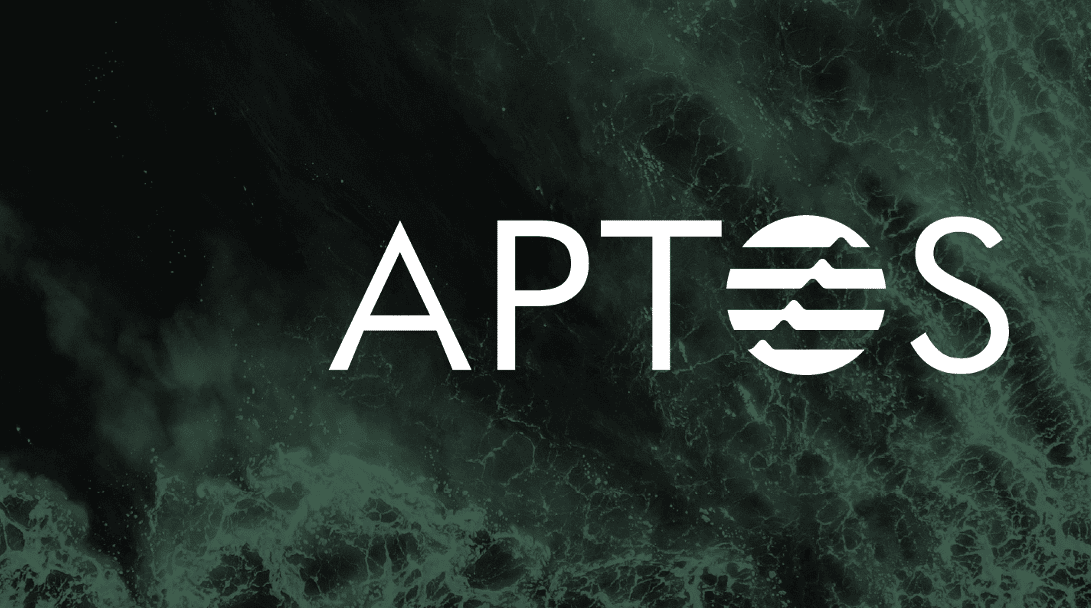 [Speaker Notes: We are taking an economics lens at this stuff and ask how it will affect the performance of the system in equilibrium]
Byzantine Fault Tolerant (BFT) protocols
Classic problem in computer science (since Lamport, Shostak, Pease `82)
Distributed computer nodes communicate with each other to …
Reach consensus based on “local” information (no “global” knowledge)
Byzantine nodes behave arbitrarily
Stipulate “honest” strategies for non-Byzantine nodes
Widely used in tech companies to maintain distributed databases
Byzantine Fault Tolerant (BFT) protocols
Classic problem in computer science (since Lamport, Shostak, Pease `82)
Distributed computer nodes communicate with each other to …
Reach consensus based on “local” information (no “global” knowledge)
Byzantine nodes behave arbitrarily
Stipulate “honest” strategies for non-Byzantine nodes
Widely used in tech companies to maintain distributed databases
This paper (given that blockchains live in trustless environments)
Non-Byzantine nodes are rational
Ambiguity averse (Knightian uncertain) about Byzantine strategies
Consensus game
A game among a measure of n computer nodes:
Nature randomly selects one node as the leader;
Denote all other nodes as backups;
Leader decides, for each backup, whether to send a message;
e.g. new batch of transactions in a blockchain; problem.oblem.
Each backup receiving message from leader
(if yes), for each other node, whether to forward message;
Each node then decides whether to commit to message
based on its local information set.

For simplicity, we study one round of synchronous peer communication in a single view. Lamport, Shostak and Pease (1982) study f rounds. Castro and Liskov (1999) (PBFT) study two rounds of communication with view changes. We also assume adequately close message delivery speeds to justify simultaneous moves in each step.
[Speaker Notes: In our analysis, we use a simple model. We call it a consensus game.]
Consensus game
A game among a measure of n computer nodes:
Nature randomly selects one node as the leader;
Denote all other nodes as backups;
Leader decides, for each backup, whether to send a message;
e.g. new batch of transactions in a blockchain; problem.
Each backup receiving message from leader
(if yes), for each other node, whether to forward message;
Each node then decides whether to commit to message
based on its local information set.

For simplicity, we study one round of synchronous peer communication in a single view. Lamport, Shostak and Pease (1982) study f rounds. Castro and Liskov (1999) (PBFT) study two rounds of communication with view changes. We also assume adequately close message delivery speeds to justify simultaneous moves in each step.
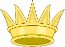 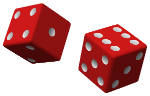 Consensus game
A game among a measure of n computer nodes:
Nature randomly selects one node as the leader;
Denote all other nodes as backups;
Leader decides, for each backup, whether to send a message;
e.g. new batch of transactions in a blockchain;
Each backup receiving message from leader
for each other node, whether to forward message;
Each node then decides whether to commit to message
based on its local information set.

For simplicity, we study one round of synchronous peer communication in a single view. Lamport, Shostak and Pease (1982) study f rounds. Castro and Liskov (1999) (PBFT) study two rounds of communication with view changes. We also assume adequately close message delivery speeds to justify simultaneous moves in each step.
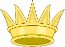 Consensus game
A game among a measure of n computer nodes:
Nature randomly selects one node as the leader;
Denote all other nodes as backups;
Leader decides, for each backup, whether to send a message;
e.g. new batch of transactions in a blockchain;
Each backup receiving message from leader
decides, for each other node, whether to forward message;
Each node then decides whether to commit to message
based on its local information set.

For simplicity, we study one round of synchronous peer communication in a single view. Lamport, Shostak and Pease (1982) study f rounds. Castro and Liskov (1999) (PBFT) study two rounds of communication with view changes. We also assume adequately close message delivery speeds to justify simultaneous moves in each step.
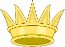 Consensus game
A game among a measure of n computer nodes:
Nature randomly selects one node as the leader;
Denote all other nodes as backups;
Leader decides, for each backup, whether to send a message;
e.g. new batch of transactions in a blockchain;
Each backup receiving message from leader
decides, for each other node, whether to forward message;
Each node then decides whether to commit to message
based on its local information set.

For simplicity, we study one round of synchronous peer communication in a single view. Lamport, Shostak and Pease (1982) study f rounds. Castro and Liskov (1999) (PBFT) study two rounds of communication with view changes. We also assume adequately close message delivery speeds to justify simultaneous moves in each step.
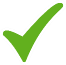 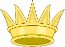 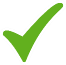 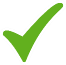 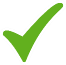 Two types of nodes
Measure f of Byzantine nodes, who may take arbitrary actions;
Measure n−f of rational nodes, who maximize utilities:






Consensus succeeds iff “almost all” (measure n−f) rational nodes commit
A dynamic game of imperfect info. w/ “cheap talk” &“coordination”
Solution concept: 
perfect Bayesian eqm + multi-priors over Byzantine strategies
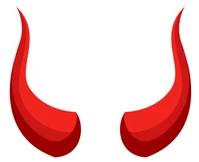 Two types of nodes
Measure f of Byzantine nodes, who may take arbitrary actions;
Measure n−f of rational nodes, who maximize utilities:






Consensus succeeds iff “almost all” (measure n−f) rational nodes commit
A dynamic game of imperfect info. w/ “cheap talk” &“coordination”
Solution concept: 
perfect Bayesian eqm + multi-priors over Byzantine strategies
?
?
?
?
Two types of nodes
Measure f of Byzantine nodes, who may take arbitrary actions;
Measure n−f of rational nodes, who maximize utilities:






Consensus succeeds iff “almost all” (measure n−f) rational nodes commit
A dynamic game of imperfect info. (“coordination” & “cheap talk”) 
Solution concept: 
perfect Bayesian eqm + multi-priors over Byzantine strategies
?
?
?
?
Ambiguity aversion
Characterizing all symmetric equilibria
[Speaker Notes: Our contribution here is interpreting blockchain BFT protocols withing economics framework, so that we can derive further insights and implications. First thing we do is to characterize all symmetric equilibria in this simple model. We start with what could be a candidate symmetric equilibrium, and then we pin down conditions under which it exists.]
Inferences
about the leader
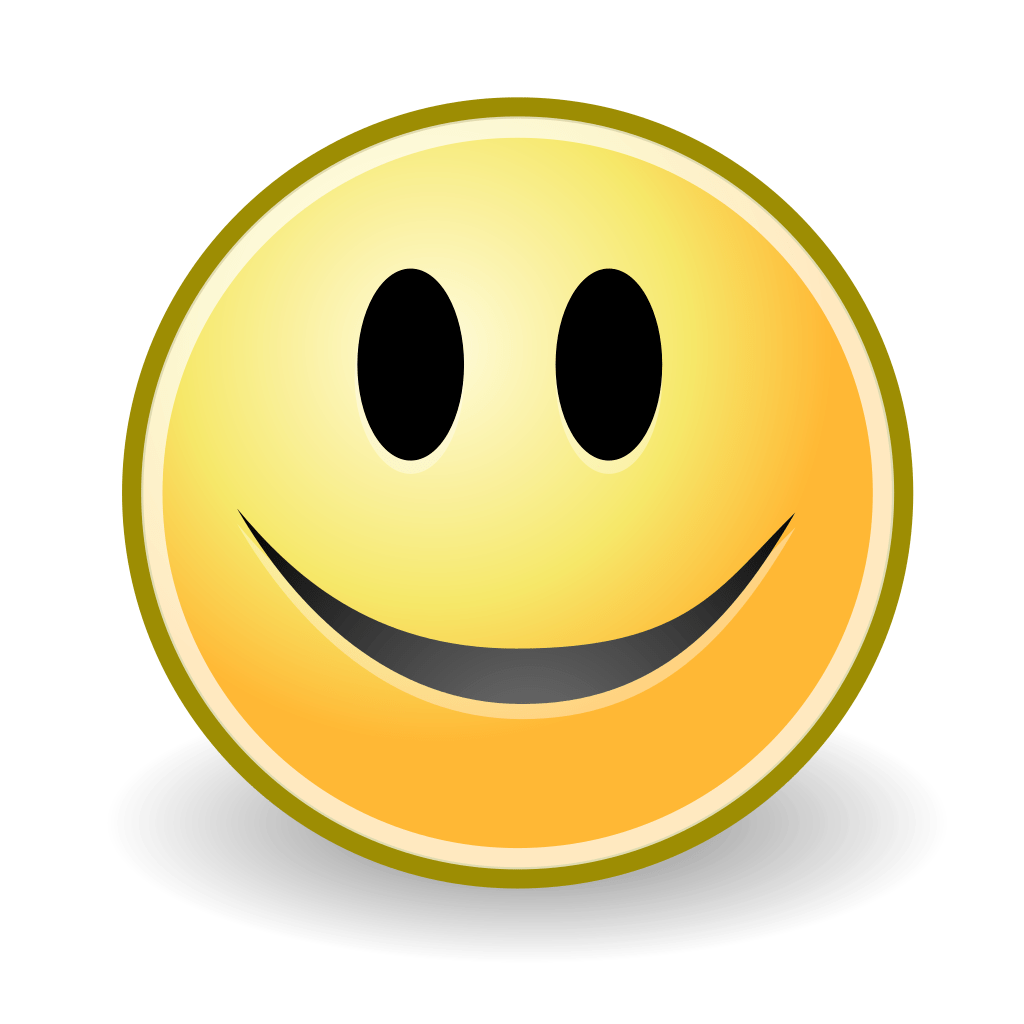 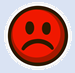 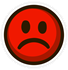 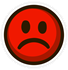 #msg a rational backup receives
[Speaker Notes: In any candidate equilibrium, a node can make a couple of inferences from the # of messages it received]
about other rational nodes
#msg another backup receives
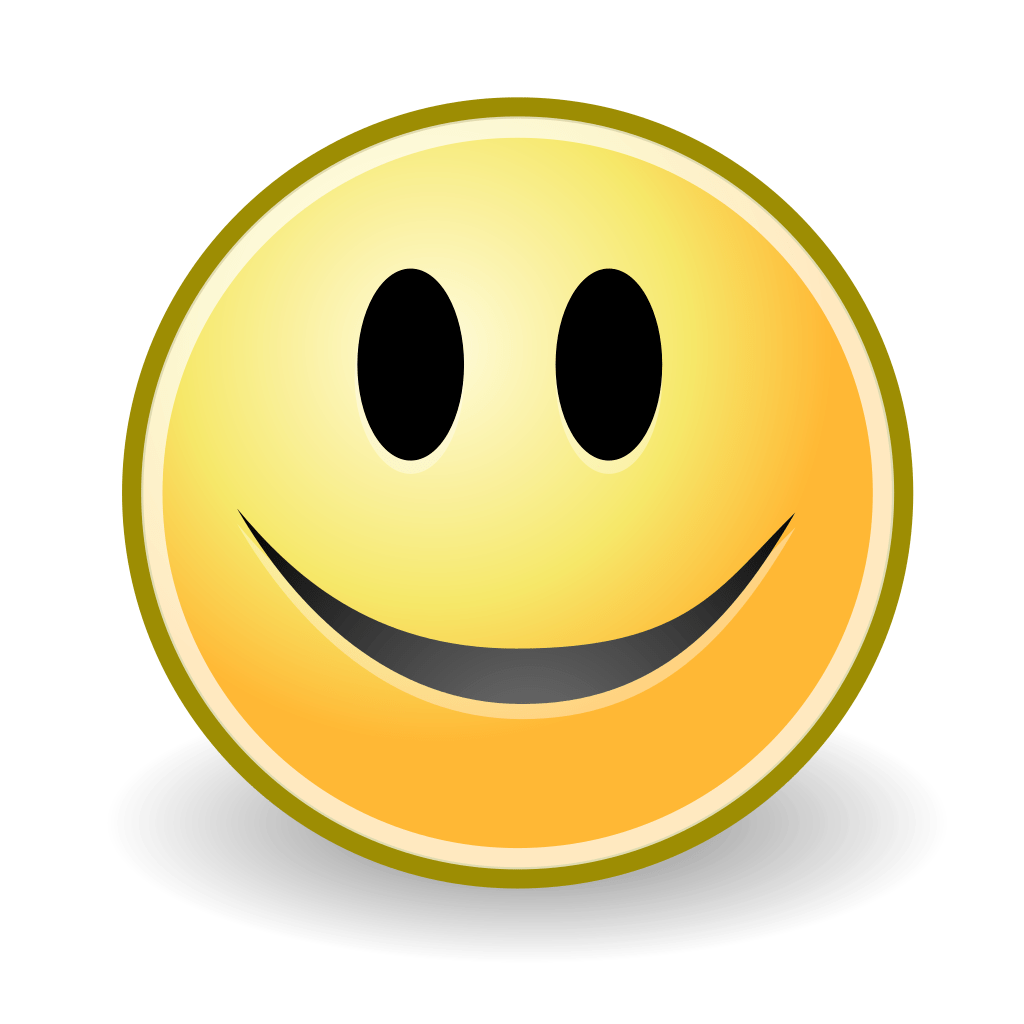 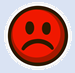 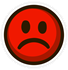 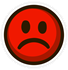 #msg a rational backup receives
[Speaker Notes: also, given the # of received messages, a node can make inferences about # other nodes received]
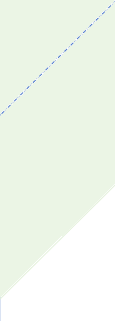 if the leader is Byzantine
about other rational nodes
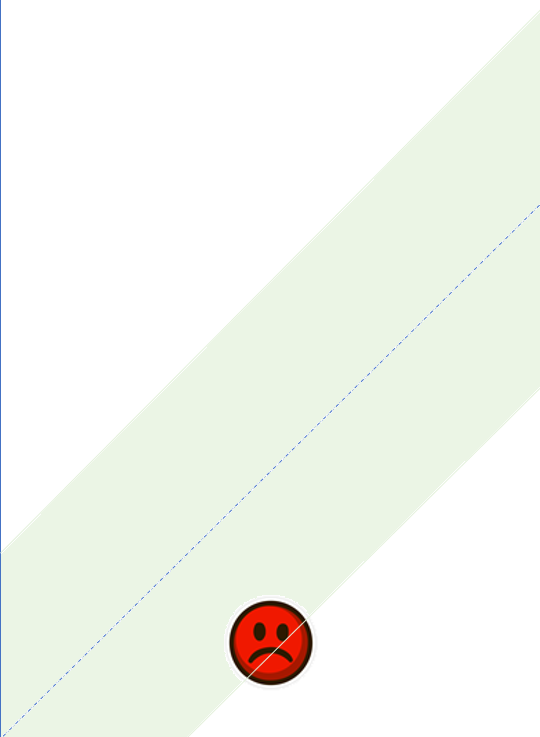 Byzantine nodes can coordinate: 
Deliver any number of msgs in this range with perfect precision
#msg another backup receives
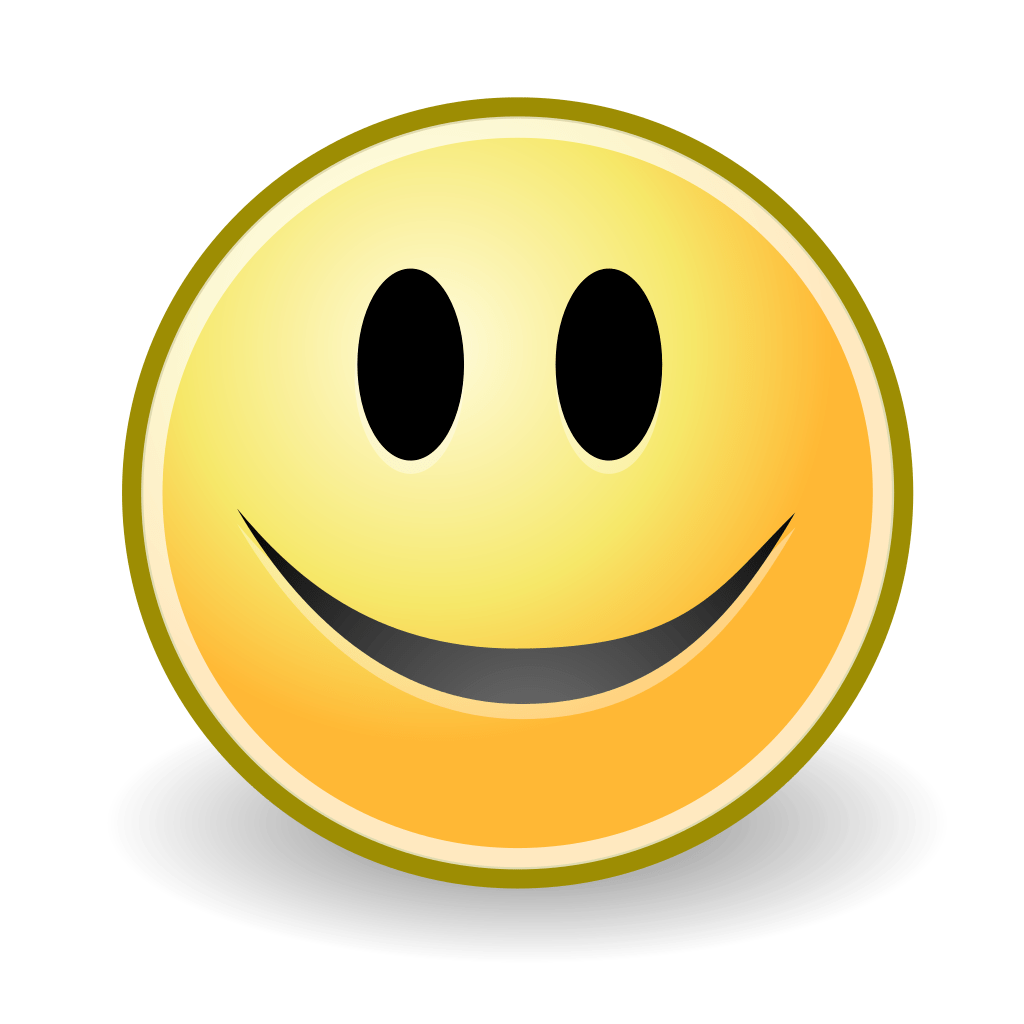 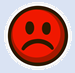 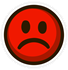 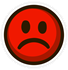 #msg a rational backup receives
[Speaker Notes: Since Byzantine nodes can coordinate, all other rational nodes may get anywhere between -f and +f than me (with the constraint that the number of messages is between 0 and (n-f)q+f), and Byzantine nodes can deliver any number in that range with perfect precision]
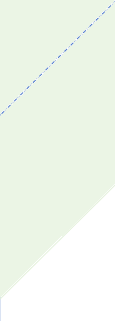 if the leader is rational
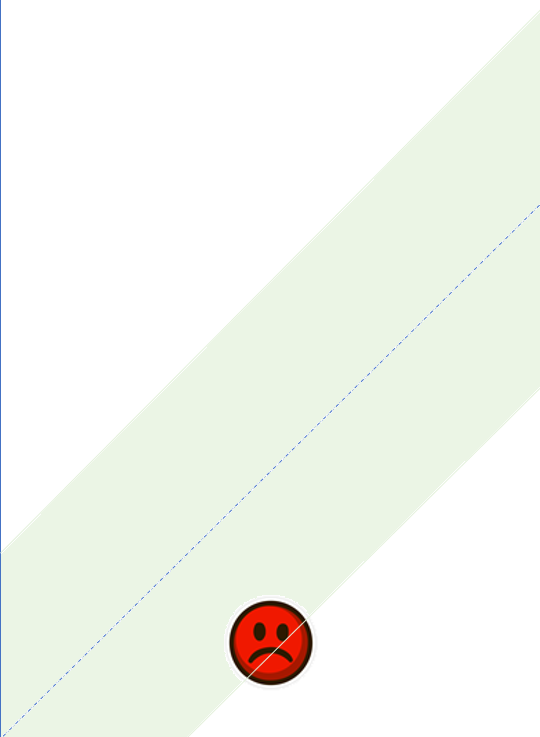 #msg another backup receives
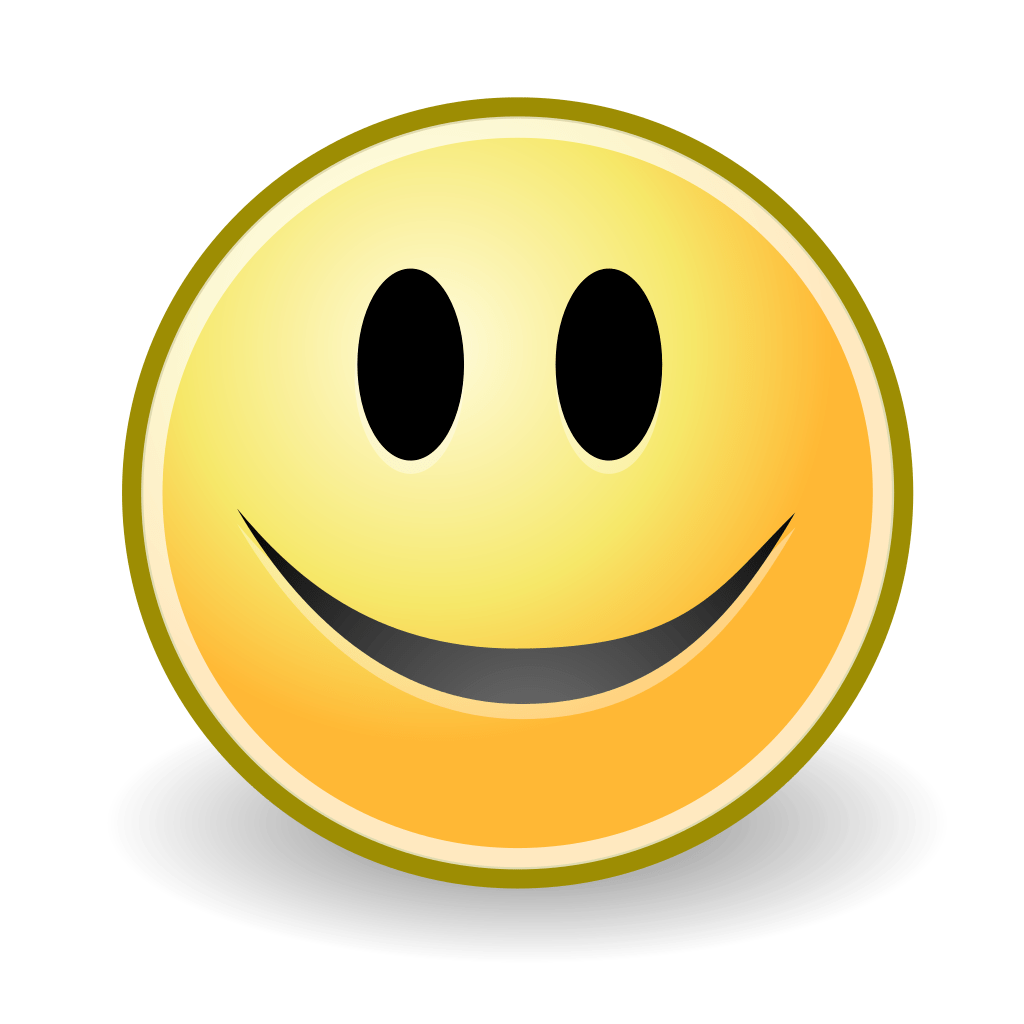 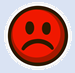 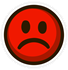 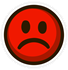 #msg a rational backup receives
The properties of a consensus equilibrium
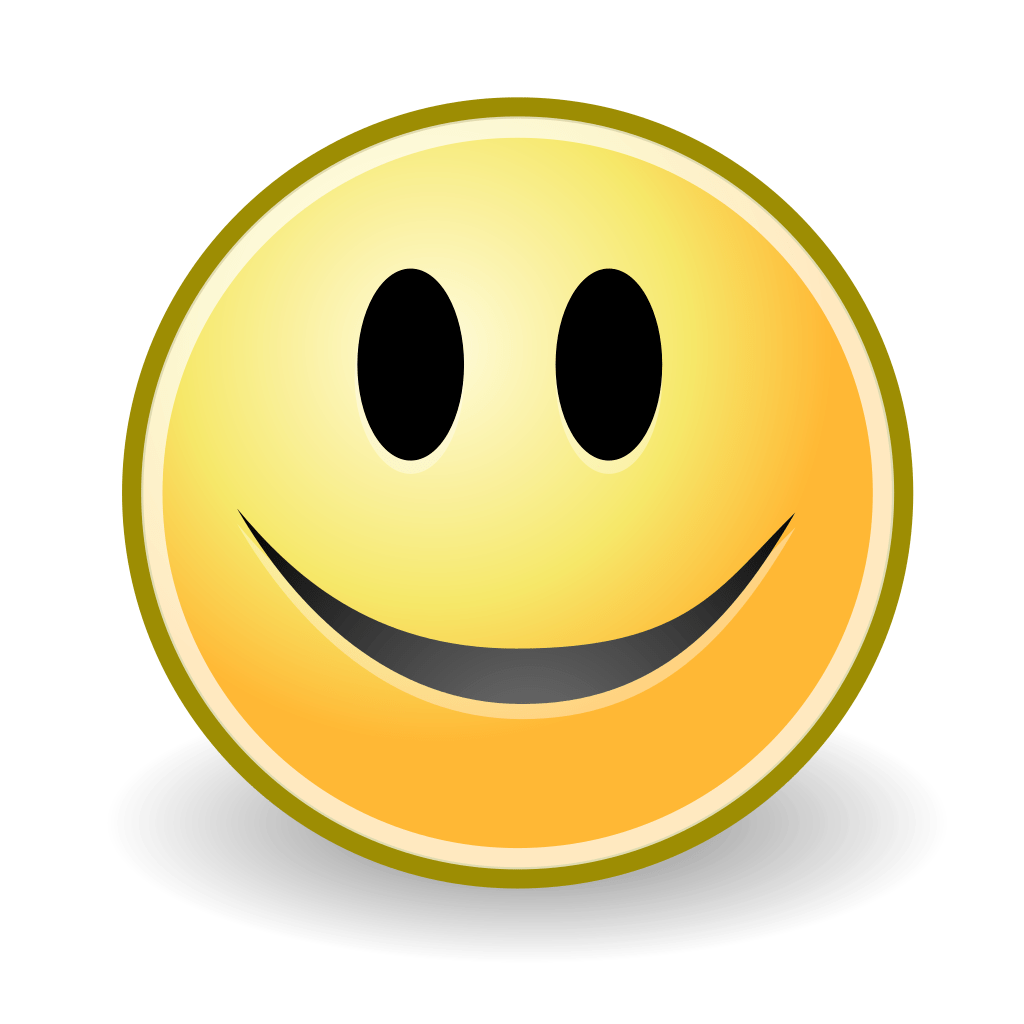 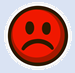 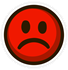 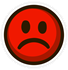 )
#msg a rational backup receives
[Speaker Notes: These inferences allow the nodes to make commit decisions.
We use iterated deletion of dominated strategies to find out.]
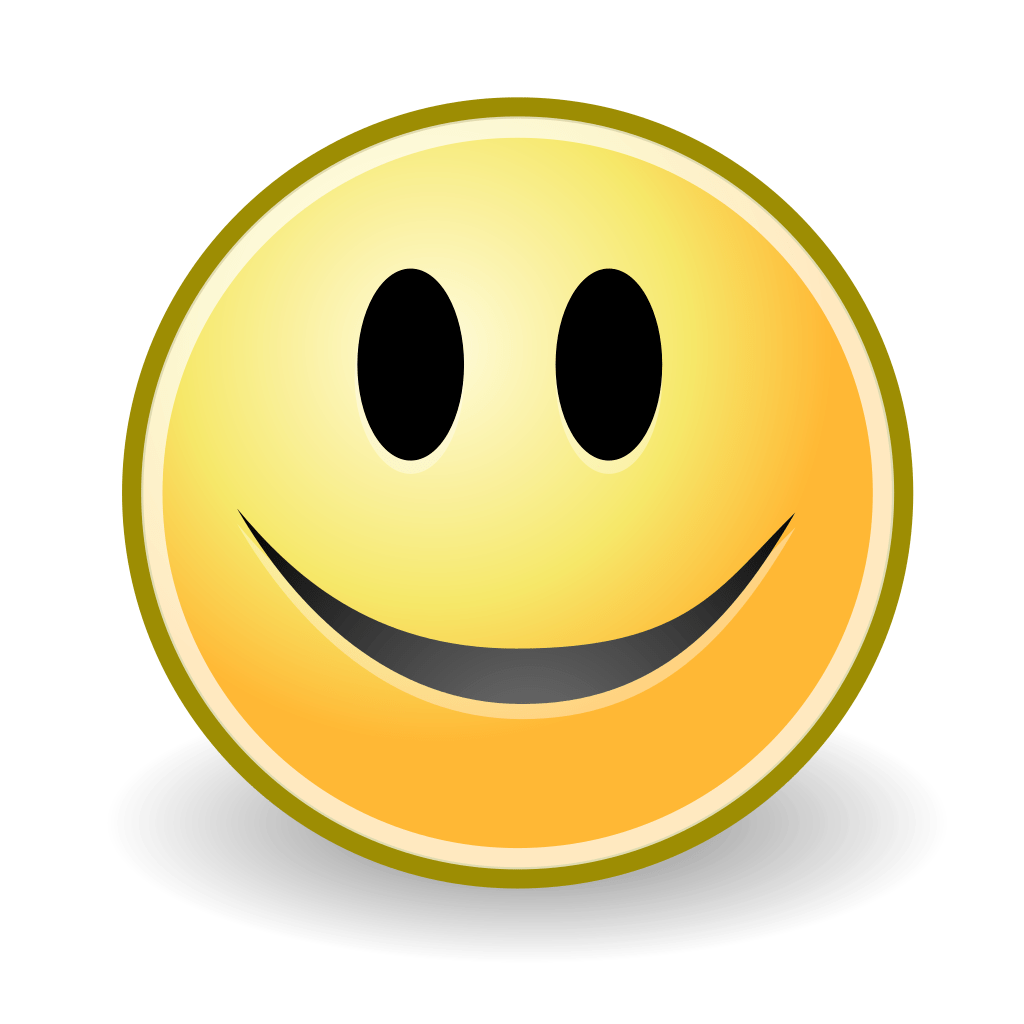 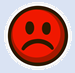 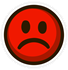 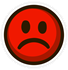 )
#msg a rational backup receives
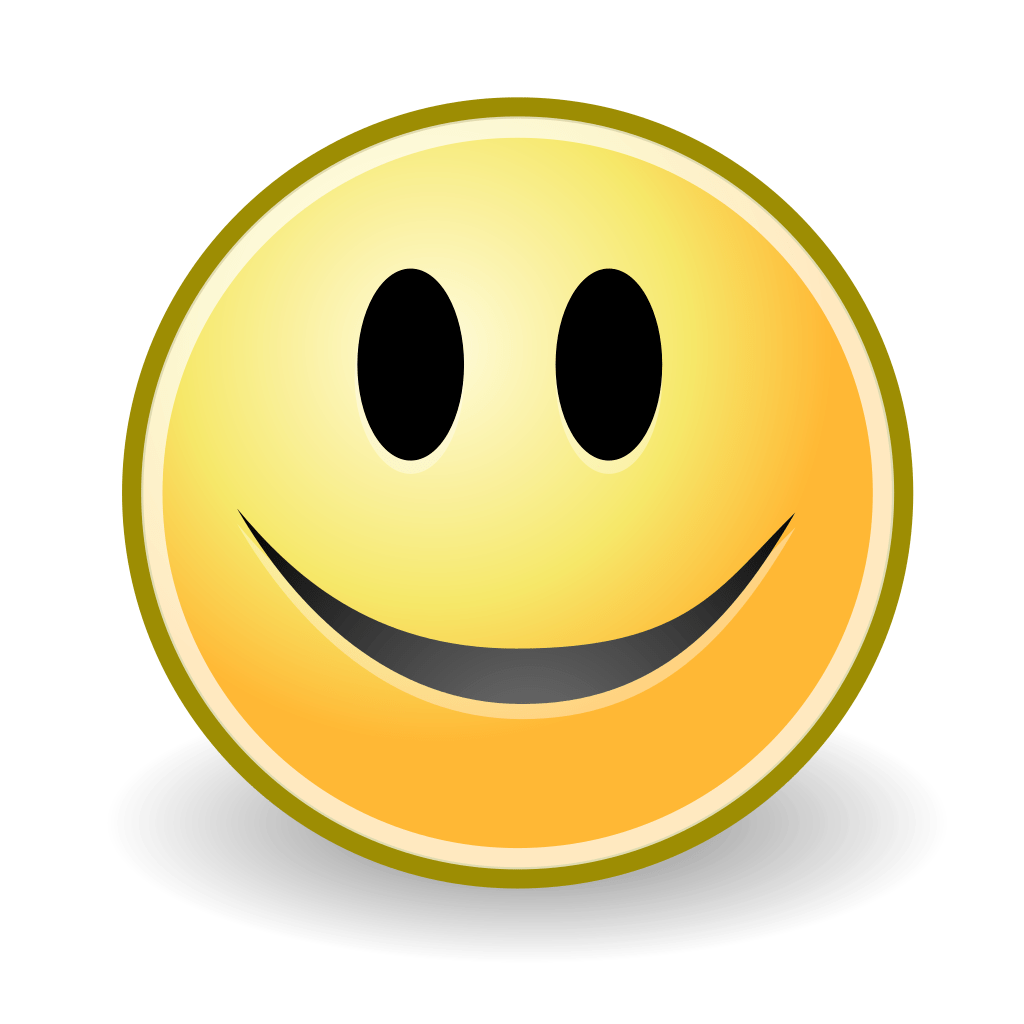 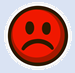 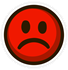 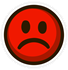 )
#msg a rational backup receives
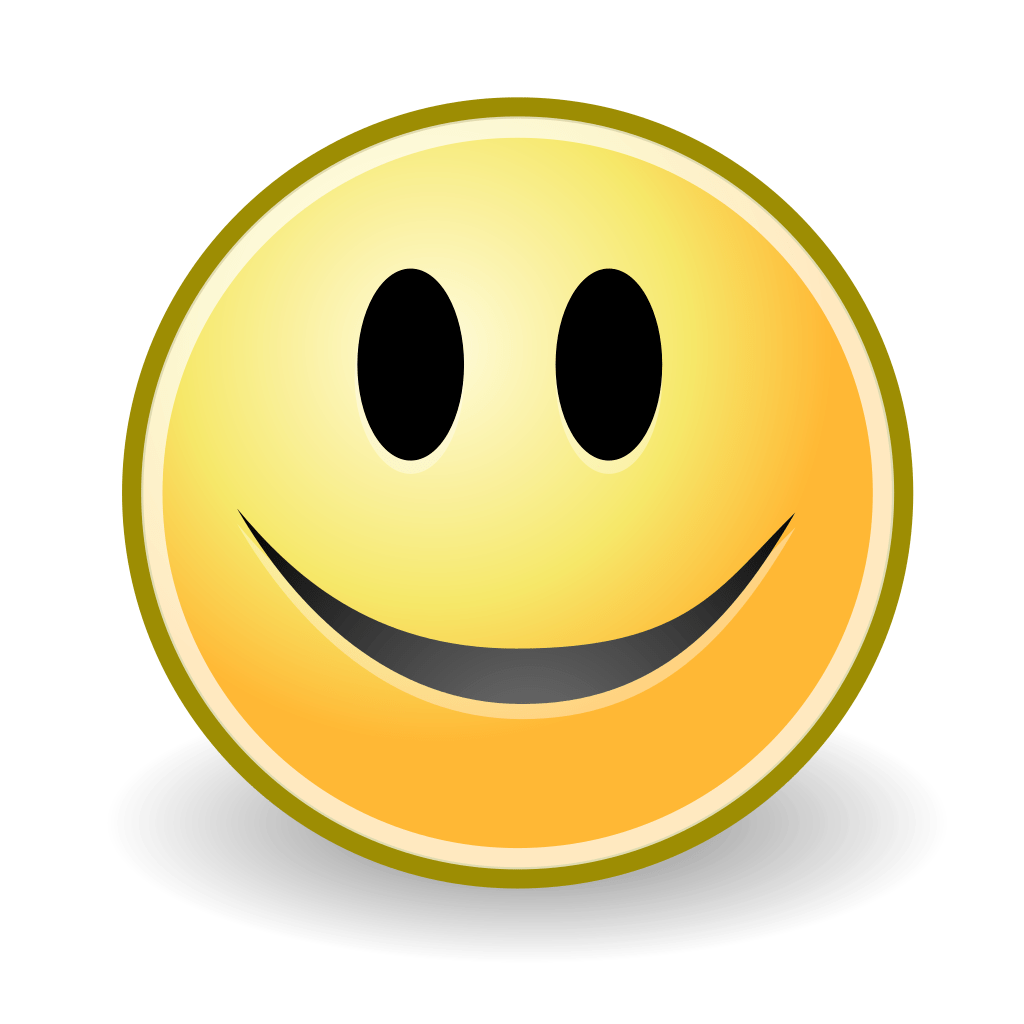 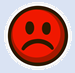 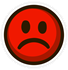 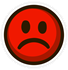 )
)
#msg a rational backup receives
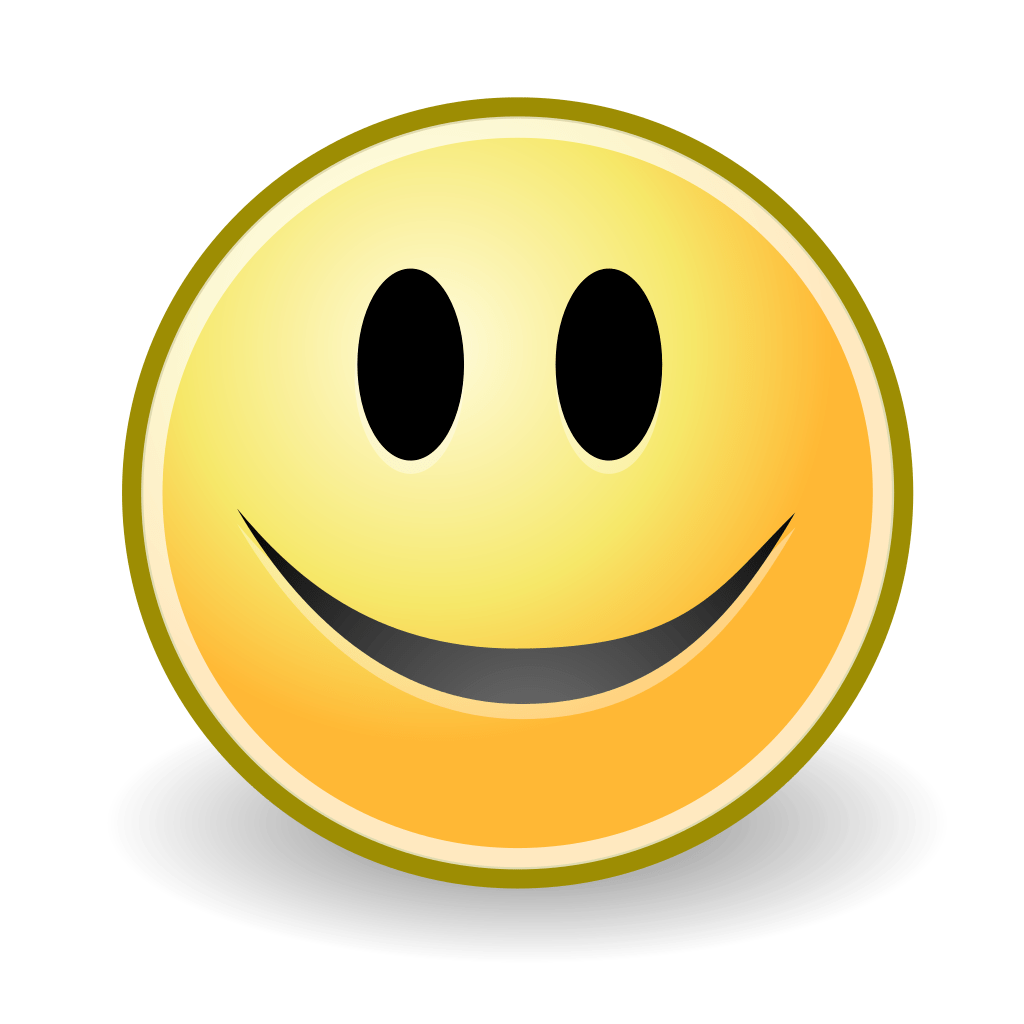 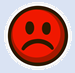 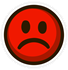 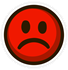 )
)
#msg a rational backup receives
…
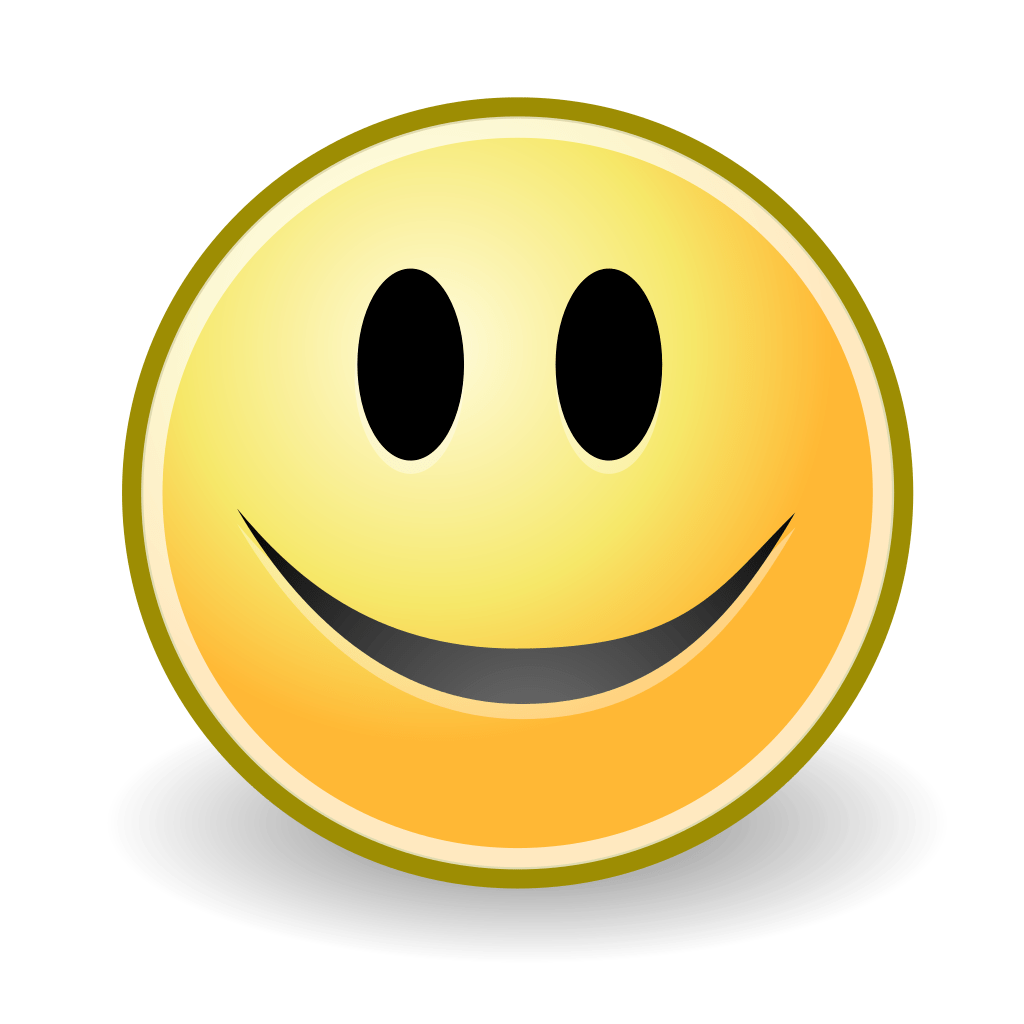 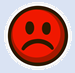 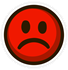 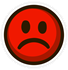 )
)
)
#msg a rational backup receives
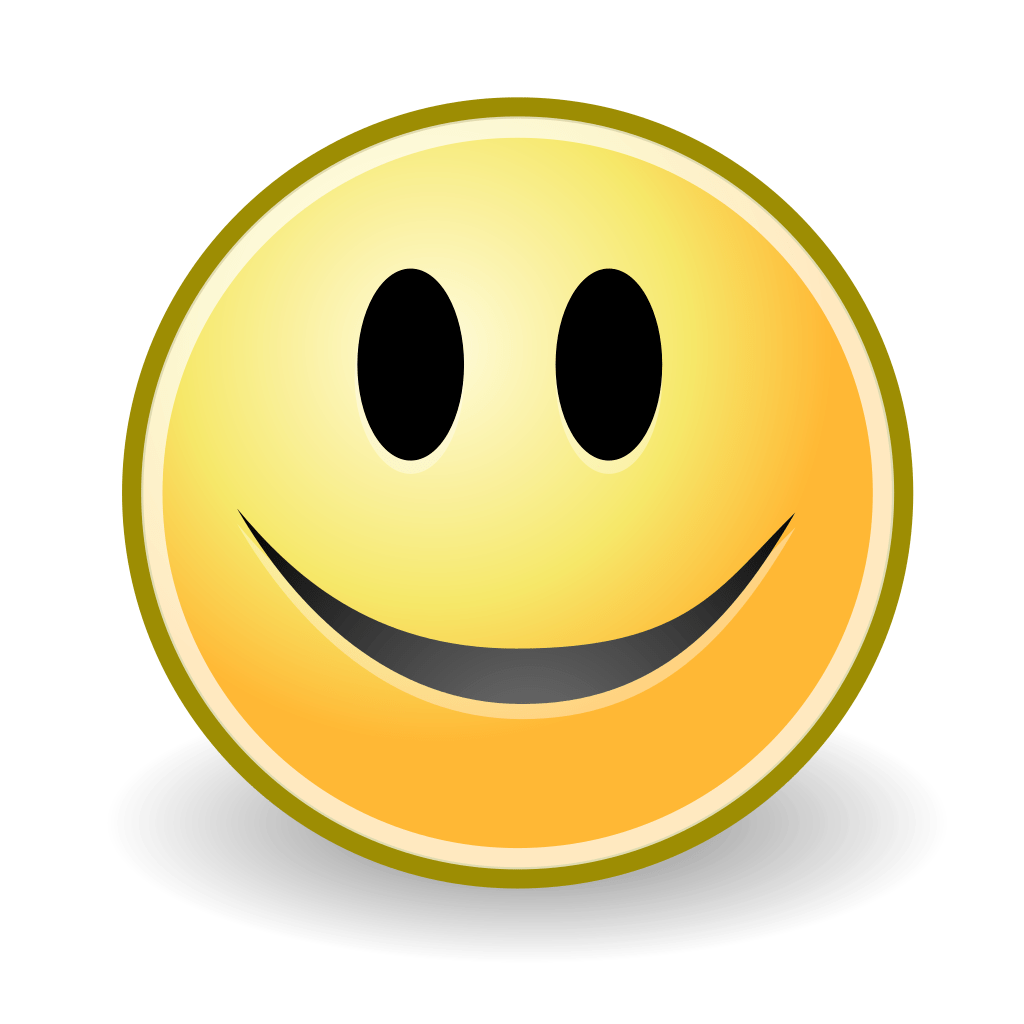 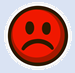 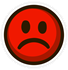 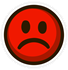 )
)
)
#msg a rational backup receives
…
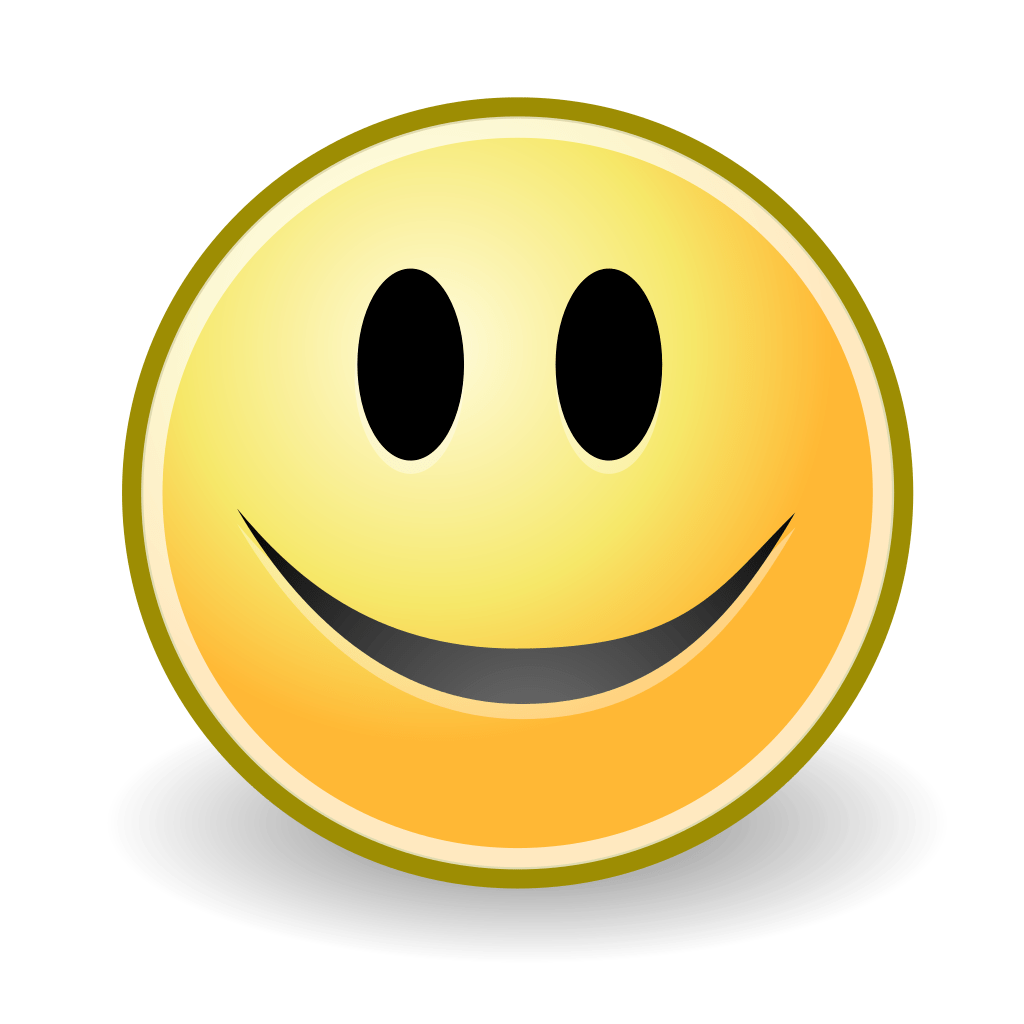 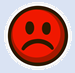 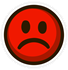 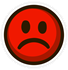 )
)
)
#msg a rational backup receives
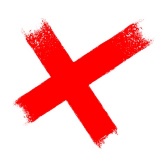 ??
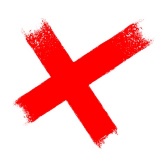 #msg a rational backup receives
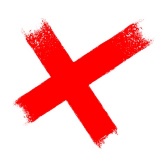 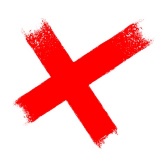 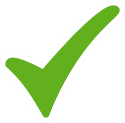 #msg a rational backup receives
All symmetric equilibria
Message losses
Implications
Operational success of any blockchain depends on its design.
Accounting for incentives in BFT consensus:
All designs are subject to multiple equilibria concerns
gridlock equilibria always exist ⇒ possibility of system stuck
Small probability of message loss significantly affects equilibria
Existence of consensus equilibrium depends on R and c
R and c may be restricted by the environment
… or can be within decision of the system designer
Relation to existing work
BFT in CS – info important but non-Byzantine nodes are honest
Lamport, Shostak and Pease (1982), Catro and Liskov (1999)

in Econ, focus mostly on PoW, PoS and delegated PoS
Budish (2018), Cong, He and Li (2021), Saleh (2021), etc. 

PBF work in Econ – cost of sending messages
Amoussou-Guenou, Biais, Potop-Butucaru and Tucci-Piergiovanni (2020), Auer, Monnet and Shin (2021)
Our contribution
An economic framework to analyze incentives in BFT protocols 
Guidance for maintaining reliable distributed ledgers among self-interested parties
Focus on information imperfection, rather than, say, operating costs
Intrinsic to the challenges faced by distributed systems